Thương ông
Ông bị đau chân
Nó sưng nó tấy,
Đi phải chống gậy
Khập khiễng, khập khà,
Bước lên thềm nhà
Nhấc chân quá khó.
Thấy ông nhăn nhó,
Việt chơi ngoài sân
Lon ton lại gần,
Âu yếm, nhanh nhảu:
- Ông vịn vai cháu,
Cháu đỡ ông lên.
2. Chọn a hoặc b
a. Chọn ch hoặc tr thay cho ô vuông
Lần đầu tiên học chữ
Bé tung tăng khắp nhà
Chữ gì như quả trứng gà
Trống choai nhanh nhảu đáp là: “O….o”
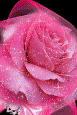 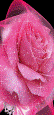 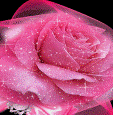 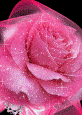 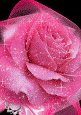 Chọn ac hay at thay cho ô vuông
ac
at
at
ac
at
ac